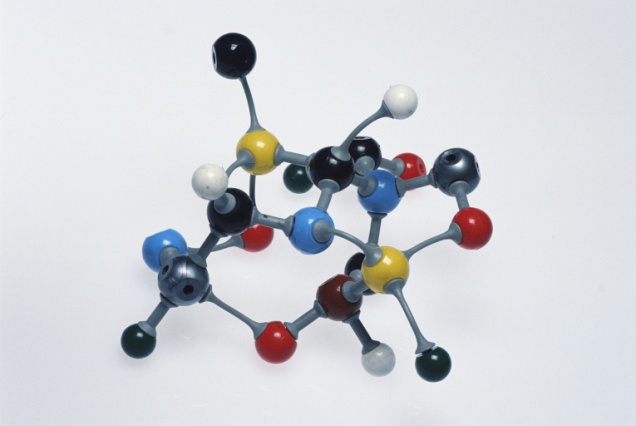 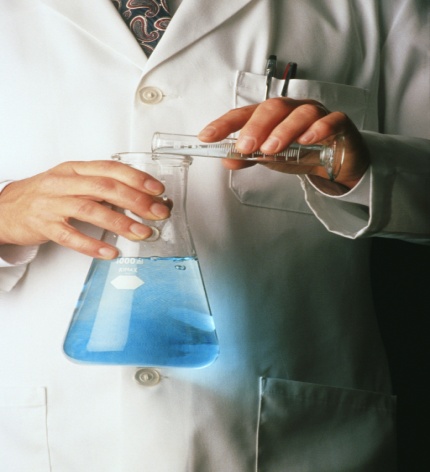 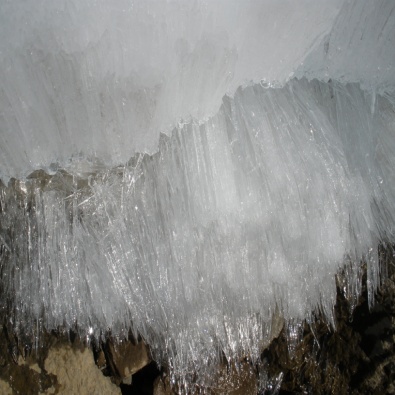 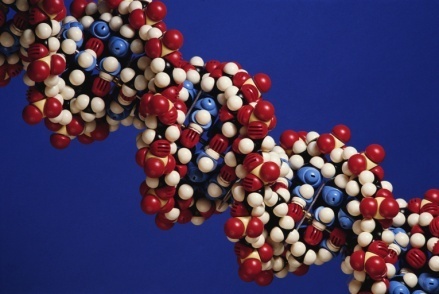 Применение солей
NaCl  - хлорид натрия.
Обыкновенная поваренная соль, ежедневно принимаемая нами в пищу. Также широко используется в нефтяной промышленности и служит сырьем для получения хлора, соляной кислоты, соды.
CaCO3 - карбонат кальция
Столь привычный каждому стоящему  у доски школьнику мел, добываемый из карьеров. А также известняк и мрамор, используемые в строительстве.
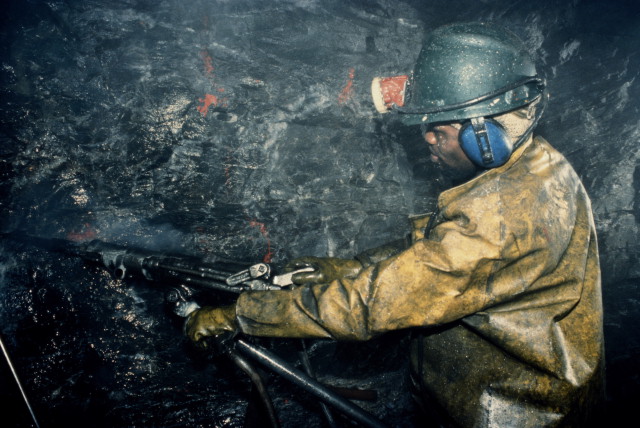 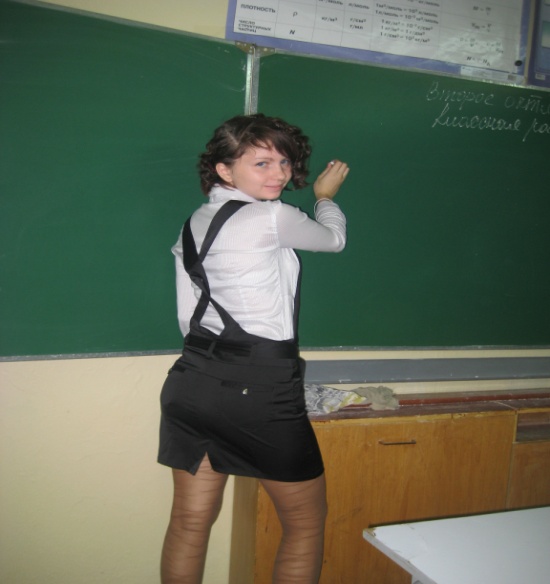 NH4HCO3 – Гидрокарбонат  аммония.
Разрыхлитель теста.
   При добавлении в муку и нагревании во время выпечки выделяет углекислый газ и поднимает тесто.
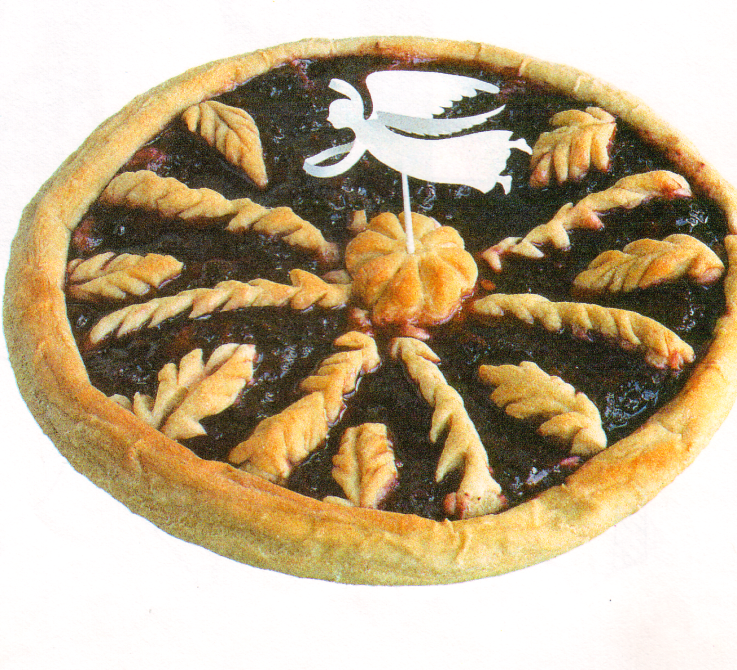 Na2CO3 - карбонат натрия
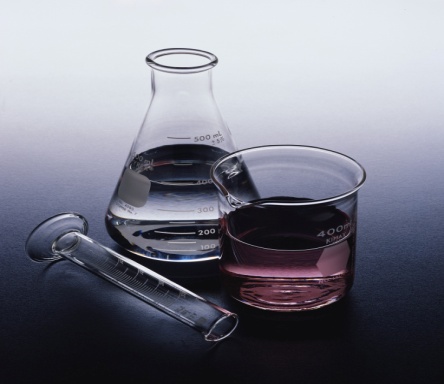 Сода.
Входит в состав смесей для производства стекла, моющих средств. Используется для устранения жесткости воды при ее подготовке к использованию, широко используется для очистки природного газа от сероводорода  и для производства реагентов для буровых и тампонажных растворов. А также используется в быту обычными людьми.
С17Н35COONa – стеарат натрия.
Входит в состав обычного мыла, как основной компонент.
Al2(SO4)3 - сульфат алюминия.
Компонент буровых растворов, коагулянт для очистки воды от взвешенных частиц, компонент вязкоупругих смесей для изоляции зон поглощения в нефтяных и газовых скважинах.
FeSO4 - cульфат железа (II), железный купорос.
Используется для приготовления феррохромлигносульфоната - реагента-стабилизатора буровых растворов, компонент высокоэффективных эмульсионных буровых растворов на углеводородной основе.
FeCl3 - хлорид железа (III).
В сочетании со щелочью используется для очистки воды от сероводорода при бурении скважин водой, для закачки в сероводородсодержащие пласты с целью снижения их проницаемости, как добавка к цементам с целью повышения их сероводородостойкости, для очистки воды от взвешенных частиц.
AgNO3 - нитрат серебра
Используется для химического анализа, в том числе пластовых вод, фильтратов буровых растворов на содержание ионов хлора.
К2Cr2O7 - бихромат калия.
Используется в нефтяной промышленности в качестве высокотемпературного понизителя вязкости буровых растворов, ингибитора коррозии алюминия, для приготовления ряда реагентов.
Благодарю за внимание!
Желаю одноклассникам успешно выполнить тест!!!
Подготовила ученица 8-го класса
Скуратова Александра Олеговна.
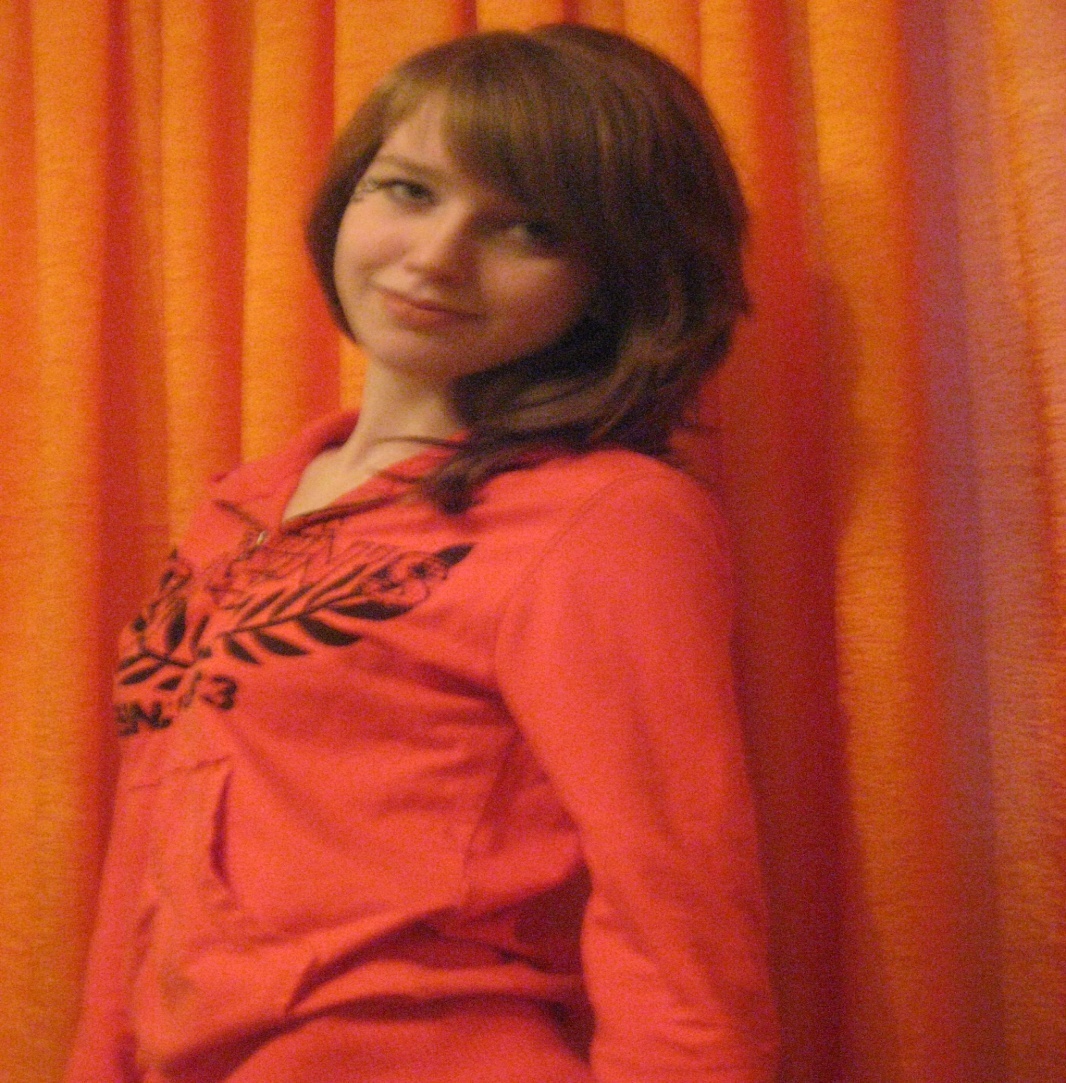